Presidentinvaalit 2024
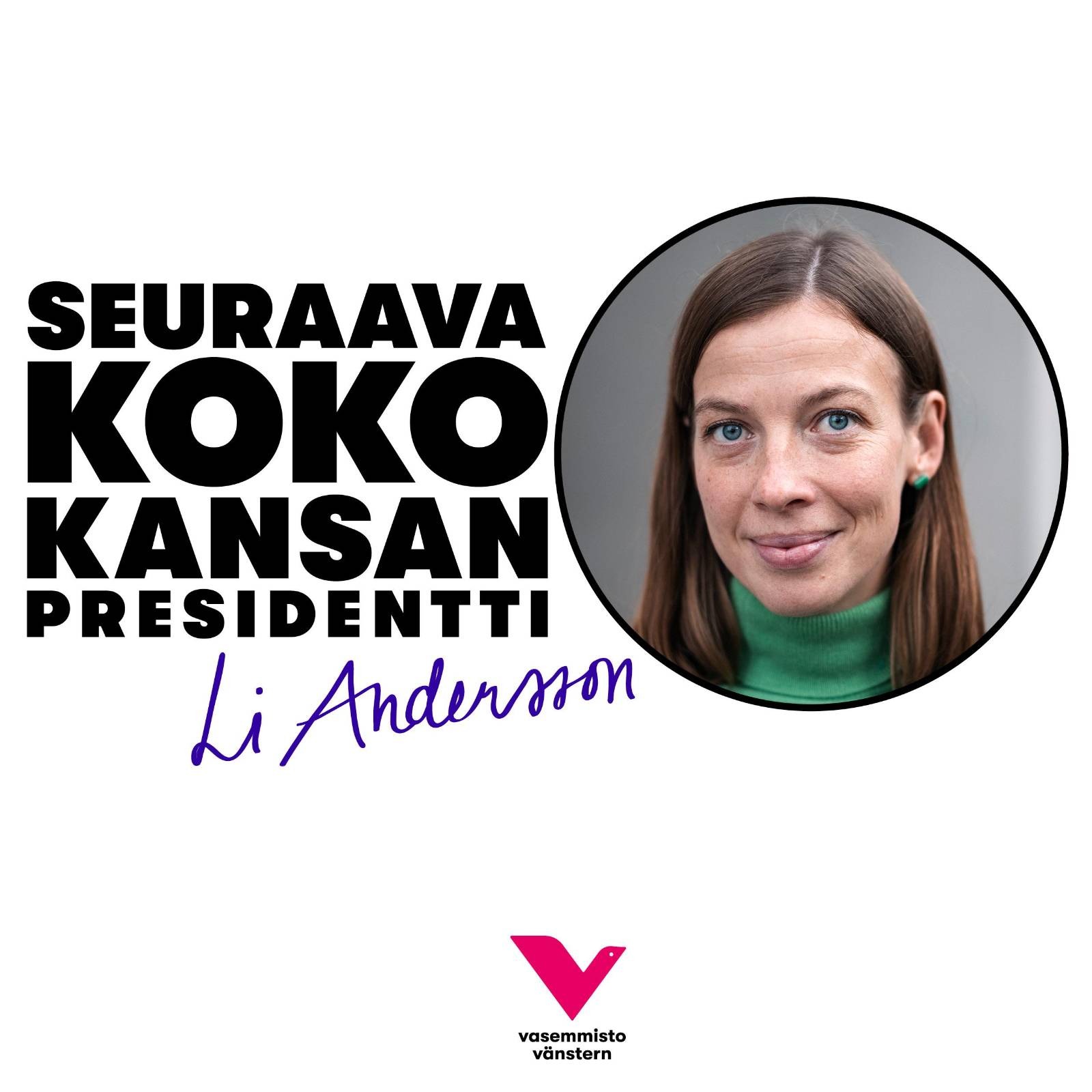 Presidentinvaali järjestetään sunnuntaina 28. tammikuuta 2024
ja mahdollinen toinen kierros 11. helmikuuta 2024.
#kokokansanpresidentti
Kampanjan tärkeimmät tavoitteet
Erityisesti nuorten äänestäjien tavoittaminen 
Tuoda esiin muista ehdokkaista erottuva, nuorekas vaihtoehto​
Ihmisten kohtaaminen viime ek-vaaleissa menetetyillä alueilla ja positiivisen mielikuvan luominen​ vasemmistoliitosta
Uusien jäsenten sitouttaminen​, uusien ihmisten mukaan saaminen
Kärkiteemat
Ulko- ja turvallisuuspolitiikka
Suomen ulko- ja turvallisuuspolitiikka on muuttunut paljon lyhyessä ajassa.
Niin kauan kuin sota jatkuu, riskit ovat suuret: Suursodan syttyminen, ydinaseiden käyttö
Ukrainan tukeminen
Presidentinvaaleissa pitää keskustella Suomen roolista Natossa
Ilmasto
Aikamme suurin uhka: ympäristön, hyvinvoinnin, turvallisuuden kannalta
Monenkeskisen järjestelmän suurin koe: jos ei tätä ongelmaa pystytä yhdessä ratkaisemaan, niin mitä sitten?
 Ihmisoikeudet
Suomen tulee tehdä vahvaa arvo- ja ihmisoikeusperustaista ulkopolitiikka
Nato-jäsenenä jatketaan laajaan turvallisuuskäsitykseen ja ihmisoikeuksiin perustuvaa ulko- ja turvallisuuspolitiikkaa
Toimitaan aktiivisena rauhanvälittäjänä ja aseidenriisunnan edistäjänä maailmalla.
Viestintä ja kohtaaminen
Vaalikiertue: päivämäärät alueenne toiminnanjohtajalta
Tv-tentit ja kisakatsomot
Muut kampanjatiimien organisoimat tapahtumat
Ehdokkaan ja puolueen some-kanavat
Media
Pipot, rintamerkit
Vaalilehti Kansan uutiset ilmestyy 13.12. -> kiertueelle ja vaaliteltoille
Kampanjointi
Kutsumme mukaan kampanjaan kaikki jäsenemme sekä kaikki kiinnostuneet!
Lähde mukaan alueesi tukiryhmään: li24.fi/tulemukaan
Tukiryhmät toimivat yhteistyössä ja rinnakkain piirien ja muiden puolueyhdistysten kanssa
Osana kampanjaa toteutamme maanlaajuisen kiertueen ja kampanjoimme myös muilla tavoin ehdokkaan tukena
Tervetuloa mukaan!
LisätiedotOman alueen toiminnanjohtaja
tai
kampanjapäällikkö
anna.makipaa@vasemmisto.fi
Lahjoita kampanjalle
MobilePay 69410vasemmisto.fi/lahjoita
Mukaan kampanjatiimiinli24.fi/tulemukaan
#kokokansanpresidentti